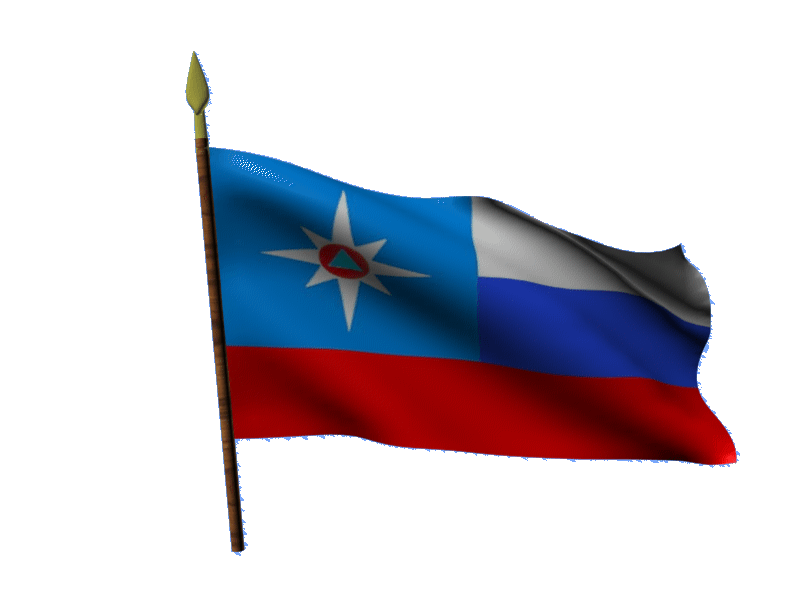 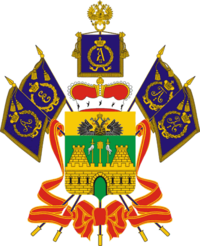 МОДЕЛЬ 
РАЗВИТИЯ ПАВОДКОВОЙ ОБСТАНОВКИ
НА ТЕРРИТОРИИ КРАСНОДАРСКОГО КРАЯ
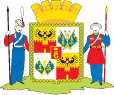 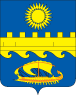 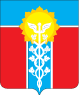 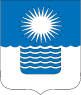 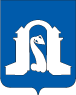 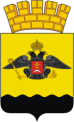 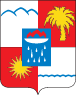 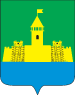 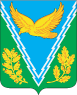 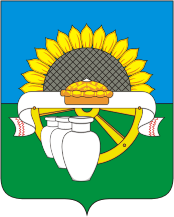 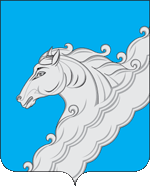 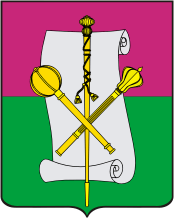 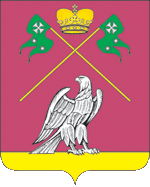 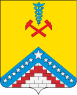 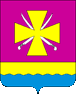 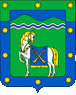 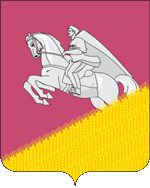 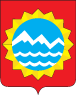 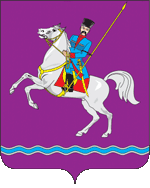 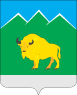 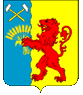 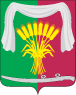 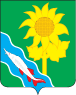 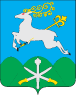 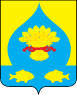 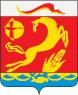 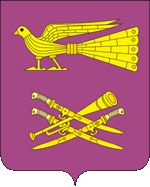 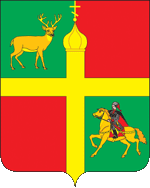 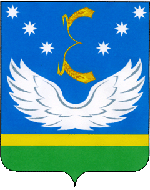 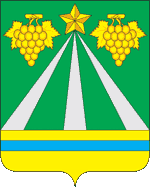 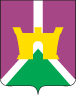 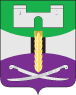 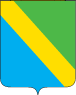 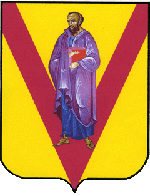 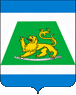 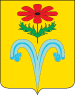 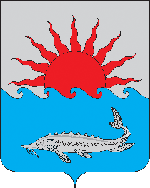 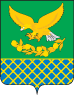 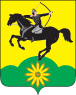 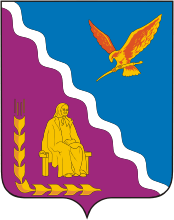 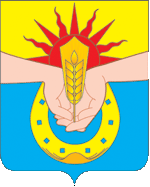 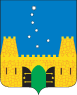 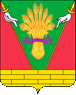 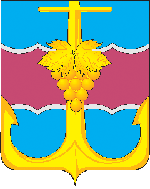 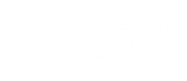 ПРОГНОЗ МЕТЕООБСТАНОВКИ
 НА ТЕРРИТОРИИ  КРАСНОДАРСКОГО КРАЯ
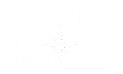 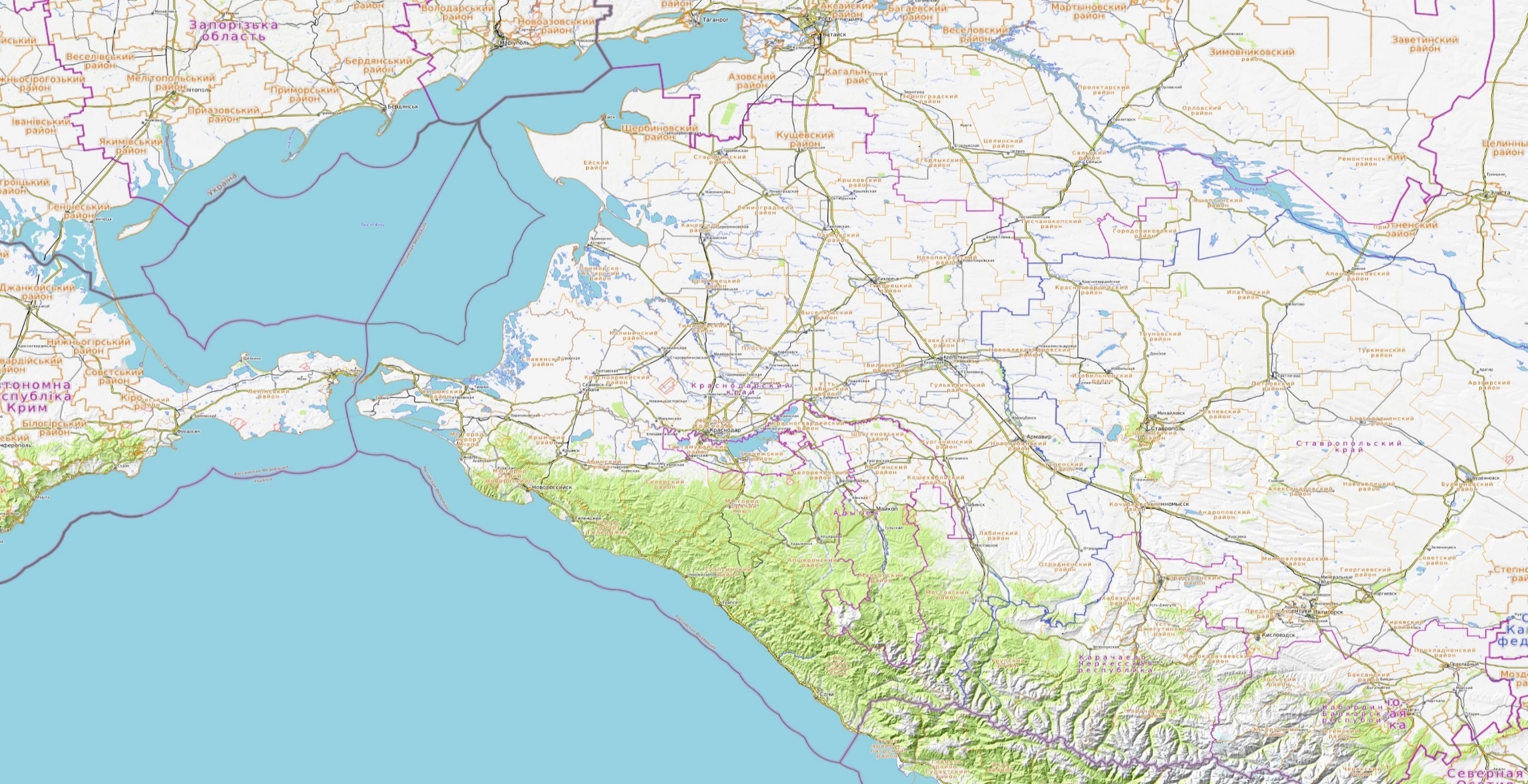 Комплекс превентивных мероприятий
По Краснодарскому краю: облачно. Осадки в виде дождя, ночью местами с мокрым снегом. Местами сильные осадки, возможна гроза. Ночью в отдельных районах гололед, налипание мокрого снега. Ветер восточный 5-10 м/с, местами порывы 15-20 м/с. Температура воздуха ночью -1…+4°; днем +12…+17°, в северной половине края +7…+12°.	
	На Черноморском побережье: облачно. Дождь, местами сильный. Ветер восточной четверти 6-11 м/с, местами 12-17 м/с, в отдельных районах порывы 18-23 м/с. Температура воздуха ночью +3…+8°, днем +12…+17°.
Осуществлять контроль за данными, поступающих с гидропостов, на реках и водоемах прогнозируемой территории, усилить контроль за водными объектами и гидротехническими сооружениями (дамбы обвалования, мосты);
2. Выставить круглосуточные посты наблюдения на водных объектах.
3. Поддерживать в постоянной готовности системы оповещения населения, при необходимости провести оповещение населения о возможном возникновении ЧС и происшествий;
4. Проверить готовность специальной техники, аварийно-спасательных и аварийно-восстановительных бригад муниципального звена территориальной подсистемы РСЧС в случае реагирования на возможные чрезвычайные ситуации (происшествия);
Щербиновский
Кущевский
Ейский
Староминский
Кущевский
Щербиновский
Крыловский
Ейский
Староминский
Крыловский
Ленинградский
Ленинградский
Каневский
Павловский
Новопокровский
Каневский
Павловский
Новопокровский
Приморско-Ахтарский
Брюховецкий
Белоглинский
Тихорецкий
Приморско-Ахтарский
Брюховецкий
Белоглинский
Тихорецкий
Выселковский
Калининский
Тимашевский
Выселковский
Калининский
Кавказский
Кореновский
Славянский
Тимашевский
Кавказский
Кореновский
Тбилисский
Славянский
Красноармейский
Гулькевичский
Тбилисский
Усть-Лабинский
Динской
Темрюкский
Красноармейский
Гулькевичский
Усть-Лабинский
Новокубанский
Темрюкский
Динской
Крымский
Новокубанский
МО г. Краснодар
Курганинский
МО г. Анапа
МО г. Армавир
г. Краснодар
Крымский
Курганинский
Абинский
г. Анапа
г. Армавир
Успенский
МО г. Новороссийск
Абинский
Абинский
Белореченский
Успенский
Северский
Белореченский
МО г. Горячий Ключ
г. Новороссийск
Северский
г. Горячий Ключ
Лабинский
МО г. Геленджик
Апшеронский
Прогнозируемая метеообстановка
Лабинский
г. Геленджик
Отрадненский
Апшеронский
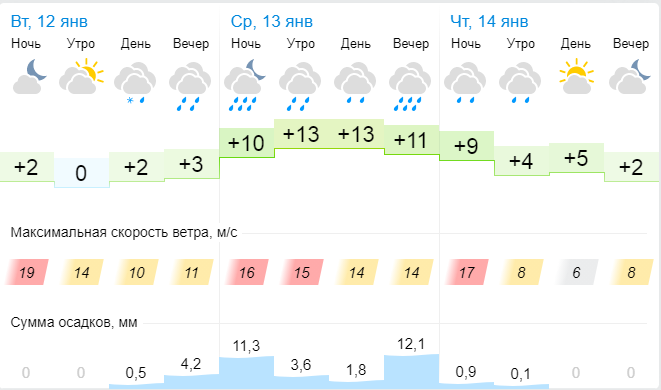 Туапсинский
Муниципальные образования, подверженные риску подтопления
Отрадненский
Туапсинский
Мостовский
Мостовский
Мостовский
Северский
Муниципальные образования, подверженные риску подтопления с меньшей вероятностью
МО г. Сочи
Условные обозначения
КАРАЧАЕВО-ЧЕРКЕССКАЯ
РЕСПУБЛИКА
г. Сочи
Северский
Черное море
АБХАЗИЯ